Субсидиикак фактор финансовой поддержки предпринимателей
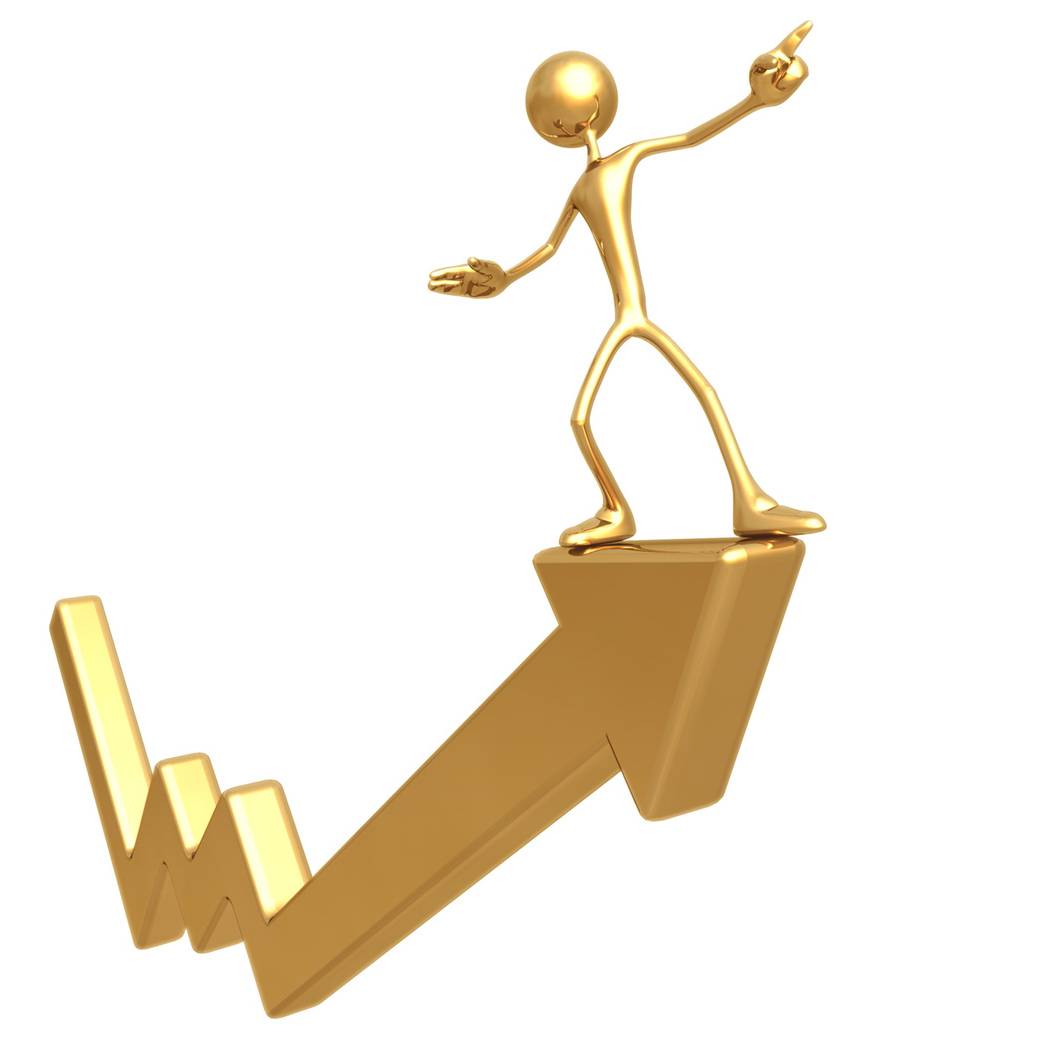 Виды по трем линиям
1
3
2
Министерство экономического развития Иркутской области
Администрация муниципального образования Слюдянский район,
Администрация Байкальского городского поселения
Министерство 
сельского хозяйства Иркутской области
КТО МОЖЕТ ПОЛУЧИТЬ СУБСИДИЮ
1. Юридическое лицо (за исключением государственных и муниципальных учреждений), индивидуальные предприниматели – производители товаров, работ, услуг, зарегистрированные и осуществляющие свою деятельность на территории Иркутской области.2. Субъект малого и среднего предпринимательства, являющийся таковым в соответствии с федеральным законом от 24.07.2007 № 209-ФЗ "О развитии малого и среднего предпринимательства в Российской Федерации".
ОСНОВНЫЕ УСЛОВИЯ ПОЛУЧЕНИЯ СУБСИДИИ
1. Отсутствие задолженности в бюджетную систему РФ2. СМСП не находится в процедуре конкурсного производства
3. СМСП не является производителем и продавцомподакцизных товаров.4. СМСП не является кредитной организацией5. Данному СМСП не предоставлялась аналогичная субсидия в течение трех лет до момента подачи конкурсной заявки
ОСНОВНЫЕ ДОКУМЕНТЫ ДЛЯ УЧАСТИЯ В КОНКУРСЕ
1. Бизнес-план2. Финансовая отчетность предприятия, заверенная в ИФНС3. Юридические документы предприятия (свидетельства,
выписка ЕГРЮЛ)4. Профильные документы 
по каждой субсидии
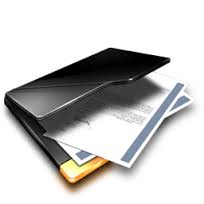 1
Министерство экономического развития Иркутской области
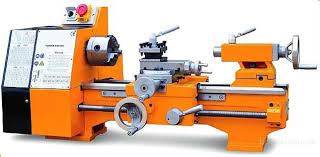 1. Субсидирование части затрат на приобретение производственного оборудования (размер субсидии до 5 000 тыс. руб., но не более 50% от понесенных затрат)
2. Компенсация авансового платежа по договору лизинга (размер субсидии до 500 тыс.руб.)

3. Субсидии на создание центров времяпрепровождения детей (размер субсидии 85% от понесенных затрат, но не более 1000 тыс. руб.)
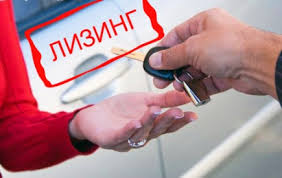 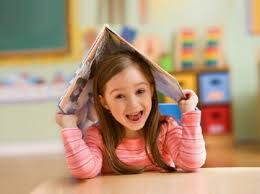 2
Администрация МО Слюдянский район
Размер субсидии:
-не более 300 тыс.руб.
-для социального предпринимательства до 600 тыс.руб.
Предоставление субсидий (грантов) начинающим  субъектам малого предпринимательства муниципального образования Слюдянский район (за исключением территории Байкальского муниципального образования)
Субсидия предоставляется  в размере не более 85% в целях возмещения  расходов
На расходы:
1) по государственной регистрации
2) связанные с началом деятельности;
3) связанные с выплатой по передаче прав на франшизу
2
Администрация Байкальского городского поселения
На цели возмещения части затрат:
- связанных с уплатой лизинговых платежей (до 85% затрат, но не более 3 млн. руб.*(численность до 30 чел.)   или 10 млн.руб.*(числ.более 30 чел.) ;
- связанных с приобретением оборудования (до 50% затрат, но не более 10 млн. руб. с численностью работников 30 и более чел.) ;
-СМСП, осуществляющих деятельность в области ремесел, народных худ. промыслов, сельского и экологического туризма (до 85% затрат, но не более 300 тыс. руб.) ;
-  Начинающим малым предпринимателям (гранты) (до 85% затрат, но не более 300 тыс. руб.)
Предоставление субсидий бюджета Байкальского муниципального образования  в целях возмещения затрат в связи с реализацией мероприятий, направленных на поддержку и развитие малого и среднего предпринимательства
3
Министерство сельского хозяйства Иркутской области
(более 40 видов поддержки)
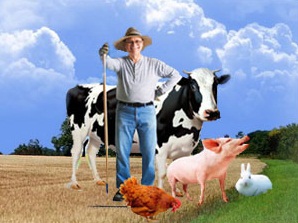 Cубсидии на приобретение в текущем году племенного
молодняка крупного рогатого скота, свиней, овец
Субсидии на 1 килограмм реализованного и (или) отгруженного 
         на собственную переработку молока
Cубсидии на закуп мяса у граждан, ведущих личное подсобное хозяйство
Cубсидии на закуп молока у граждан, ведущих личное подсобное хозяйство
Cубсидии на приобретение сельскохозяйственной техники, 
Cубсидии на ремонт сельскохозяйственной техники в специализированных ремонтных заводах
Cубсидии на единовременную выплату на обустройство молодым специалистам
Субсидии на оказание консультационной помощи
Cубсидии на возмещение части затрат на производство овощей защищенного грунта
Cубсидии на содержание в текущем году коров молочного направления
Cубсидии на производство и реализацию на убой в живой массе КРС
Cубсидии на содержание коров мясного направления по ставке за 1 голову
Cубсидии на приобретение в текущем году молодняка крупного рогатого скота
Cубсидии на реализацию экономически значимых проектов
Cубсидии на возмещение части затрат на уплату процентов по кредитам
Субсидии в целях финансового обеспечения (возмещения) затрат на развитие семейных молочных животноводческих ферм среди КФХ
Субсидии  начинающим фермерам на создание и развитие КФХ.
Cубсидии на закуп мяса у граждан, ведущих личное подсобное хозяйство
Cубсидии на закуп молока у граждан, ведущих личное подсобное хозяйство
Получатели:
с/х потребительские кооперативы, осуществляющих закуп мяса у граждан ЛПХ
Ставка субсидии:
15 руб. за 1 кг мяса в убойном весе
Получатели:
с/х потребительские кооперативы, осуществляющих закуп мяса у граждан ЛПХ
Ставка субсидии:
3 руб. за 1 л молока высшего и первого сорта
и 2 руб. за 1 л. Молока, сортность которого не определена
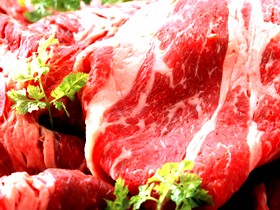 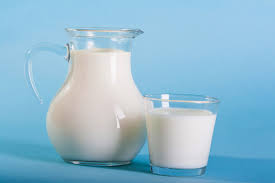 Cубсидии на оказание консультационной помощи
по вопросам: 
экономики сельского хозяйства, 
ведения отраслей животноводства и растениеводства, 
механизации и электрификации сельского хозяйства,
 информатизации.
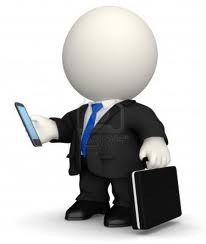 Субсидии  начинающим фермерам на создание и развитие КФХ. (до 2х лет)
Субсидии в целях финансового обеспечения (возмещения) затрат на развитие семейных молочных животноводческих ферм среди КФХ (созданные свыше 2 лет)
1) на приобретение з/у из земель с/х назначения;
2) на разработку проектной документации для строительства (реконструкции) производственных и складских зданий …
3) на приобретение, строительство, ремонт и переустройство производственных и складских зданий, помещений, пристроек, инженерных сетей, заграждений и сооружений, необходимых для производства, хранения и переработки сельскохозяйственной продукции, а также их регистрацию;
4) на строительство дорог и подъездов к производственным и складским
Объектам
5) на подключение к инженерным сетям - электрическим, водо- газо- и теплопроводным сетям, дорожной инфраструктуре;
6) на приобретение сельскохозяйственных животных;
7) на приобретение сельскохозяйственной техники и инвентаря, грузового а/т, оборудования для производства и переработки с/х продукции;
8) на приобретение семян и посадочного материала для закладки многолетних насаждений;
9) на приобретение удобрений и ядохимикатов
1) создание молочных ферм в соответствии с проектной документацией.
2) комплектацию молочных ферм оборудованием и
сельскохозяйственной техникой, а также их монтаж;
3) комплектацию молочной фермы племенными сельскохозяйственными животными
До 75 % но не более 12 млн.руб.
До 1,5 млн.руб.
Спасибо за внимание!
НП «Центр содействия предпринимательству Слюдянского района»